Figure 7.  BrdU labeling in the white matter during development and in adulthood. BrdU immunocytochemistry (A–C) and ...
Cereb Cortex, Volume 13, Issue 7, July 2003, Pages 736–748, https://doi.org/10.1093/cercor/13.7.736
The content of this slide may be subject to copyright: please see the slide notes for details.
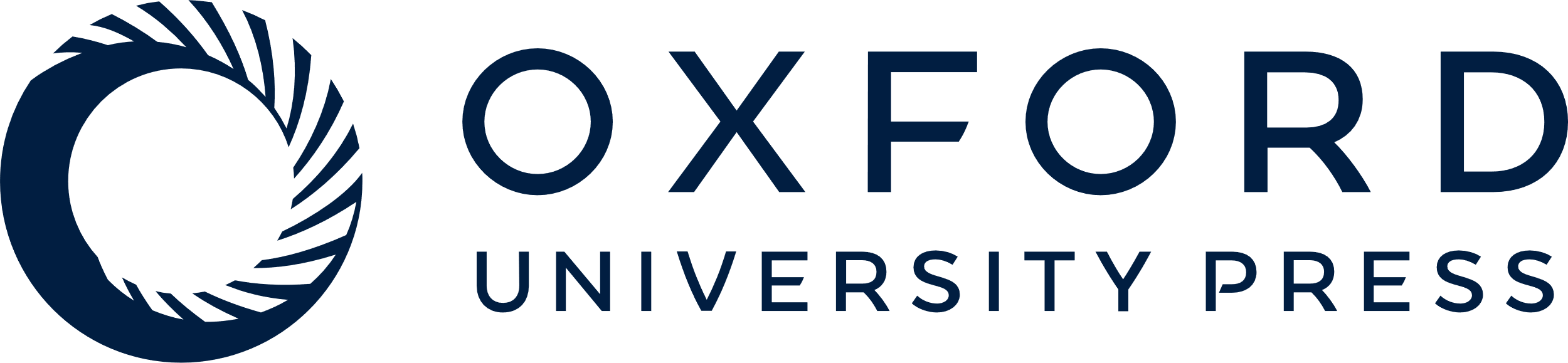 [Speaker Notes: Figure 7.  BrdU labeling in the white matter during development and in adulthood. BrdU immunocytochemistry (A–C) and thionine stain (D). After BrdU administration at E18/12, many cells in the white matter cellular bands are BrdU immunoreactive (arrows) both at P1 (A) and P5 (B). Note in (B) and (D) the close anatomical relationship between the BrdU-positive white matter cellular band (arrows) and intra-hippocampal heterotopia (arrowheads). After BrdU administration at E19/12 (C), some BrdU-immunoreactive cells were still present in adult MAM-treated rats in the white matter (arrows) close to cortical heterotopia (arrowheads). (B) and (D) are taken from adjacent sections. wm, white matter. Scale bars: 100 μm.


Unless provided in the caption above, the following copyright applies to the content of this slide: © Oxford University Press]